Разработка 
проблемно-ориентированных кейсов в ходе практических занятий 
	Петрова Валерия Николаевна
доцент, кандидат психологических наук
Факультет психологии НИ ТГУ
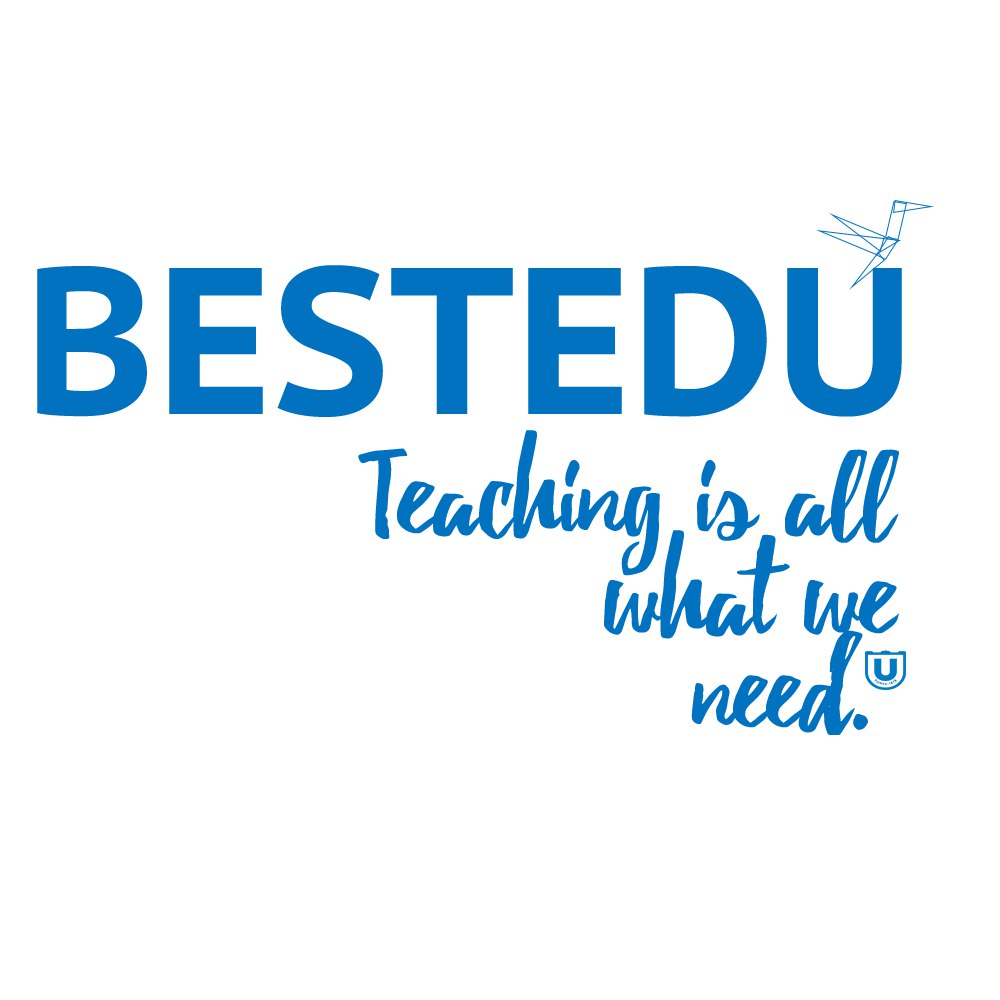 Цели образовательного процесса в современном вузе:
Формирование субъектной позиции студента
Формирование у студента метакомпетенций современного специалиста, в том числе soft skills
Ориентация содержания образования на современный международный уровень науки и практики
Ограничения и потенциал преподавания в современном вузе
Нецелесообразность разработки «жестких» рабочих программ
Целесообразность включения студентов в создание «кейсов» для последующей работы на практических занятиях
Целесообразность использования элементов геймификации для формирования soft skills и субъектной позиции у студентов
Ограничения и потенциал преподавания в современном вузе
Лекции носят установочный и структурирующий характер
Активное использование Интернет-ресурсов в образовательном процессе
Совмещение аналитической работы с творческими заданиями и групповой работой
Изменения в содержании образовательной практики
Интерактивный характер лекций (обязательная обратная связь)
Интерактивный характер практических заданий: интервью либо потенциального клиента, либо специалиста профессионала, материал которого становится основой для разработки кейса
Изменения в содержании образовательной практики
Организация групповой работы для анализа изучаемого материала
Выполнение преподавателем роли эксперта.
Результат
Раздел рабочей программы «самостоятельная работа студента» наполняется конкретным содержанием, которое возможно оценить.
Итогом изучения дисциплины становится выполнение творческой работы, предполагающей соотнесение мировых трендов и содержания реальных социальных практик в регионе.
Результат
Общение с потенциальными клиентами и специалистами – профессионалами позволяет осознать границы будущей профессиональной деятельности, её потенциальную междисциплинарность, скорректировать будущую профессиональную траекторию.
Итоговая аттестация проводится в форме коллоквиума, т.е. продолжается формирование метакомпетенций в процессе групповой работы.
Приложение. Образцы выполнения творческих заданий
Курс «Профессиональная 
и жизненная перспектива»
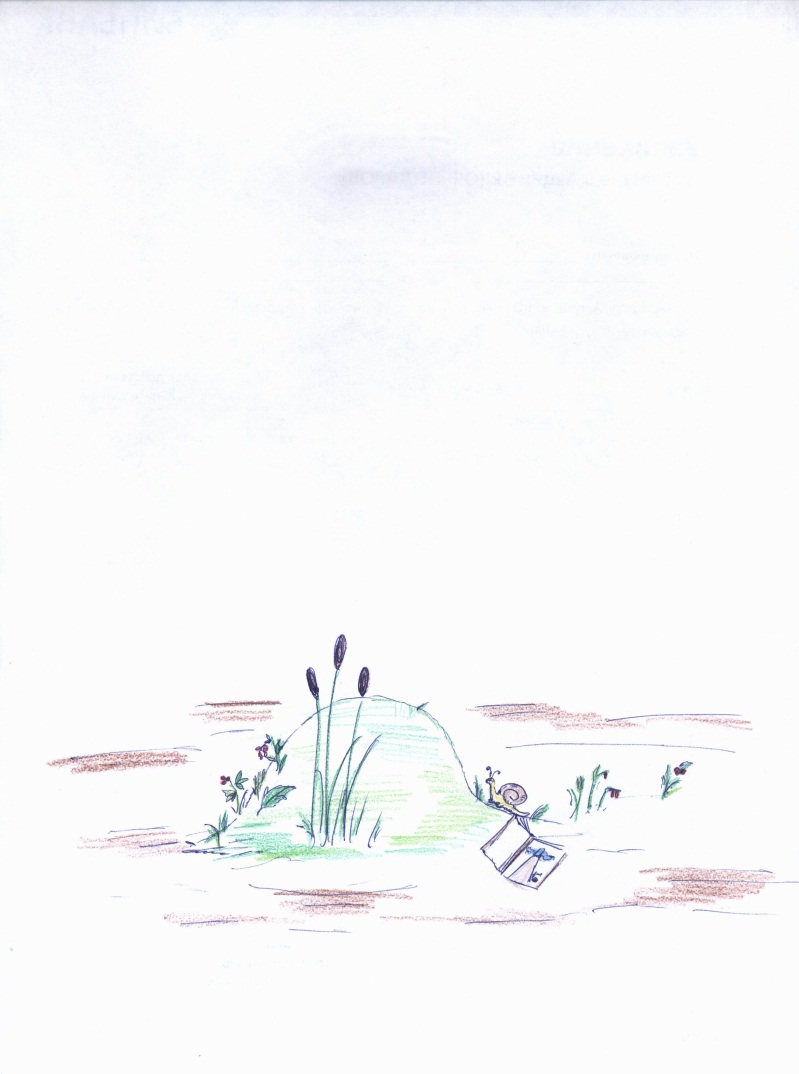 Приложение. Образцы выполнения творческих заданий.
Село АЛЕКСАНДРОВСКОЕ – 
«Речная рыба,
 плывущая 
на север»
Курс «Психология 
городской среды»
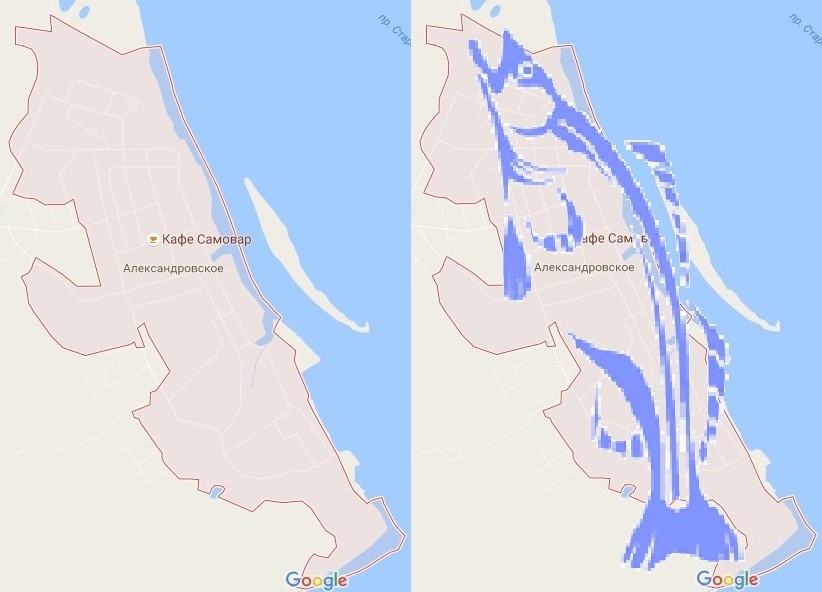 Результаты внедрения отражены:
Петрова В. Н. Возможности применения технологии проблемно-ориентированного обучения (PBL) в практике высшего образования (на примере ТГУ) // СПЖ. 2017. № 65. C. 112–124. DOI: 10.17223/17267080/65/9
ПЕТРОВА ВАЛЕРИЯ НИКОЛАЕВНА
VALERPSY@YAHOO.COM

БЛАГОДАРЮ ЗА ВНИМАНИЕ!